PRESENTACIÓN DEL PRESUPUESTO MARCO PARA EL EJERCICIO 2018 

Turismo de Tenerife
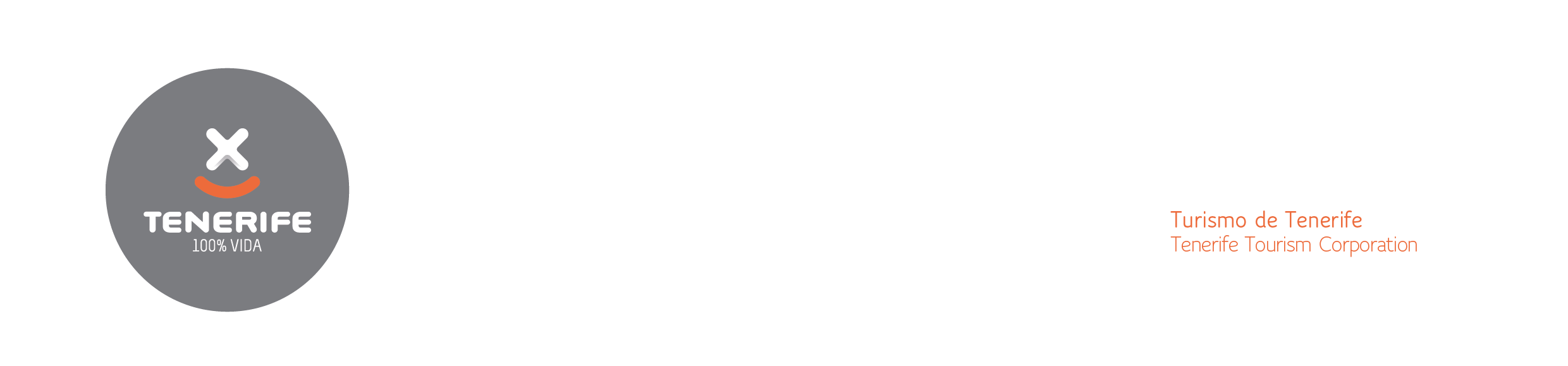 www.webtenerife.com
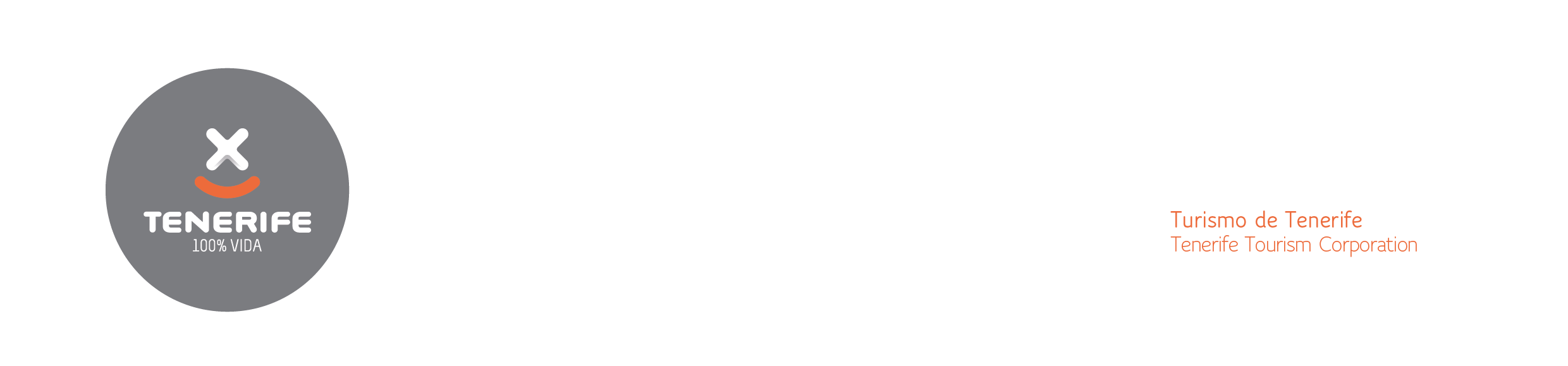 www.webtenerife.com
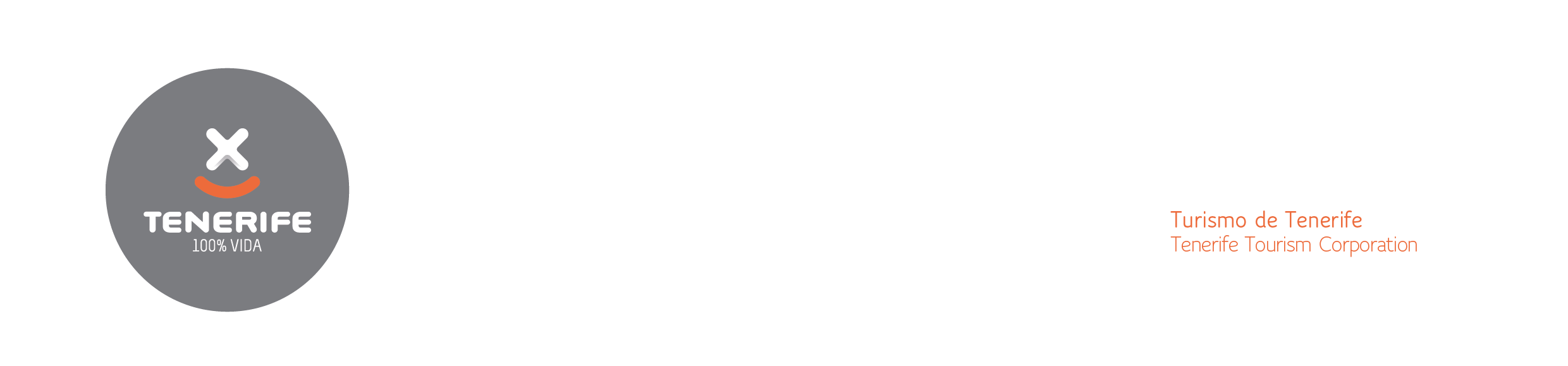 www.webtenerife.com